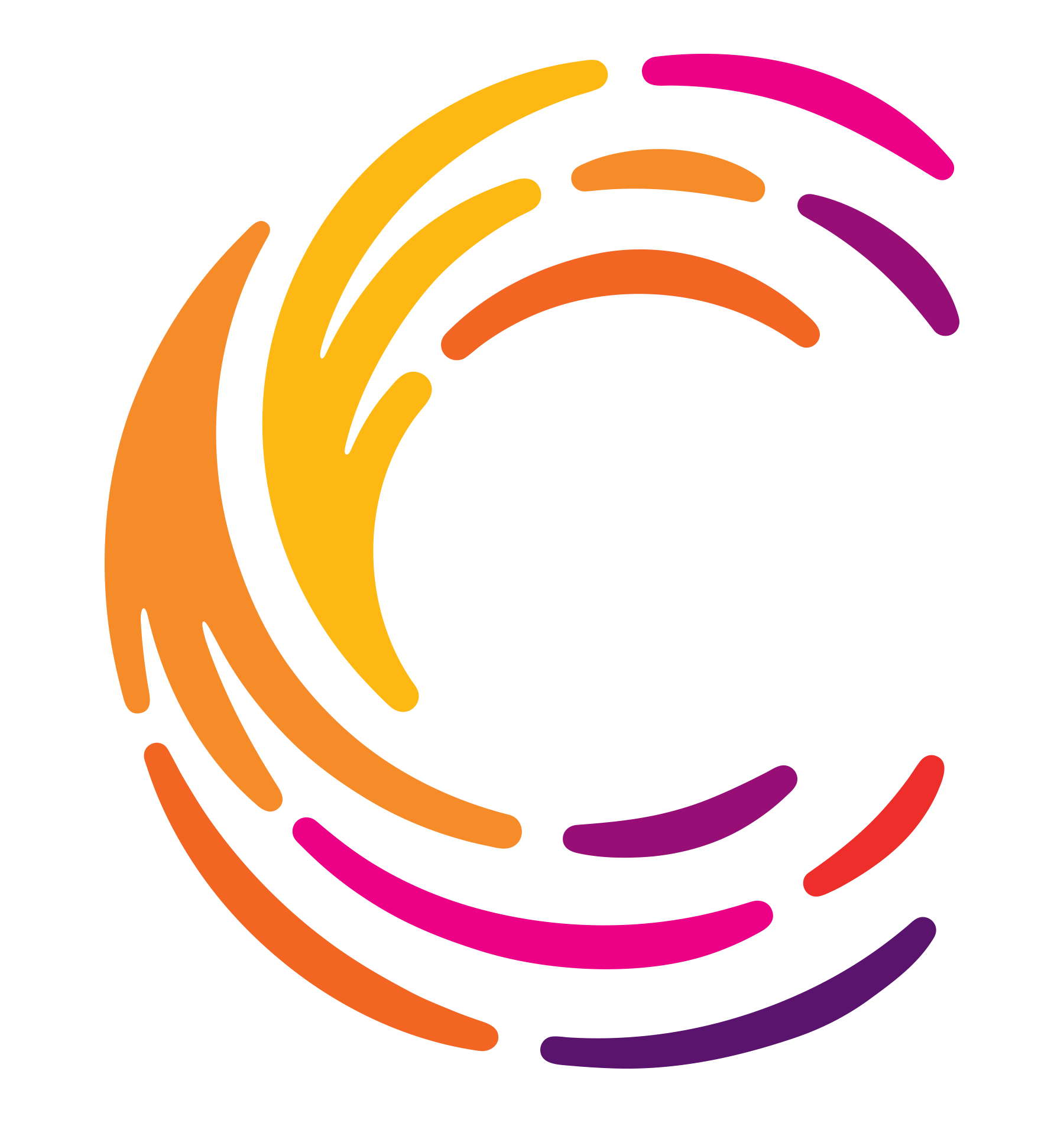 Perdas e danos climáticos
à luz dos direitos humanos

Gabriel Mantelli
Assessor do Programa de Defesa dos Direitos Socioambientais
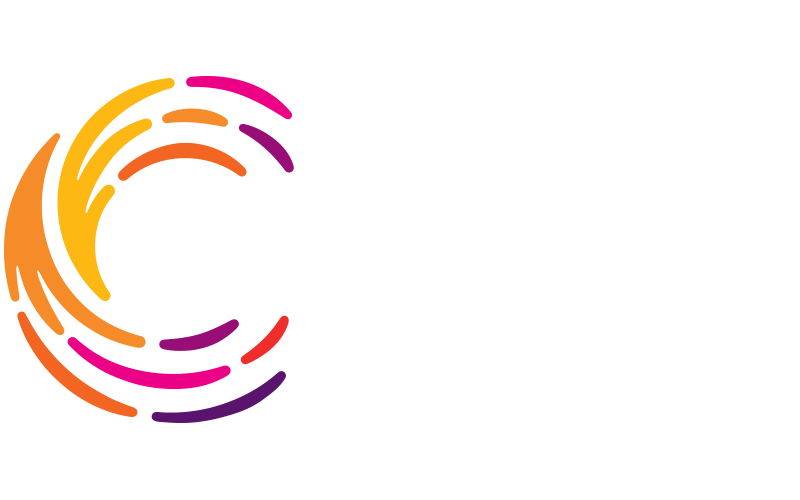 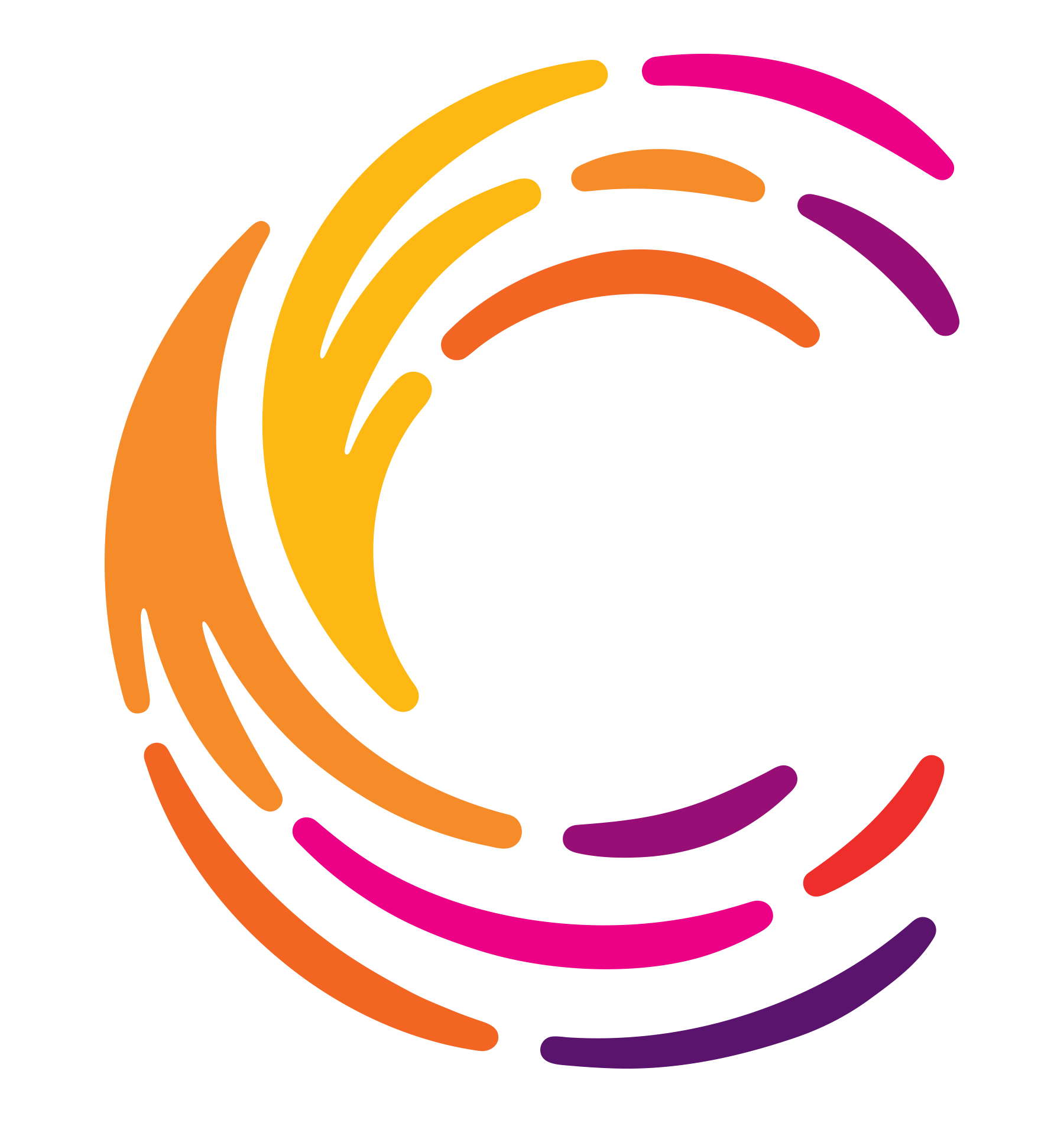 Perdas e danos climáticos
Como integrar uma abordagem de direitos humanos na 
proposta de auxílio emergencial para situações 
decorrentes de secas e enchentes?
Respeito à convencionalidade: além de considerar o direito constitucional e as normas brasileiras, obrigatoriedade de considerar as convenções e tratados de direitos humanos para pensar as respostas à crise climática
Perdas e danos climáticos: alinhamento da linguagem do PL à luz do debate internacional e das oportunidades de financiamento no âmbito da UNFCCC
Centralidade antirracista: perdas e danos se refletem em grupos sociais e, no caso das mudanças climáticas, as populações mais vulnerabilizadas, como as populações negra, indígena e de povos e comunidades tradicionais, precisam estar no centro das políticas públicas envolvendo desastres
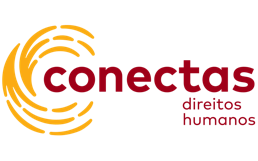 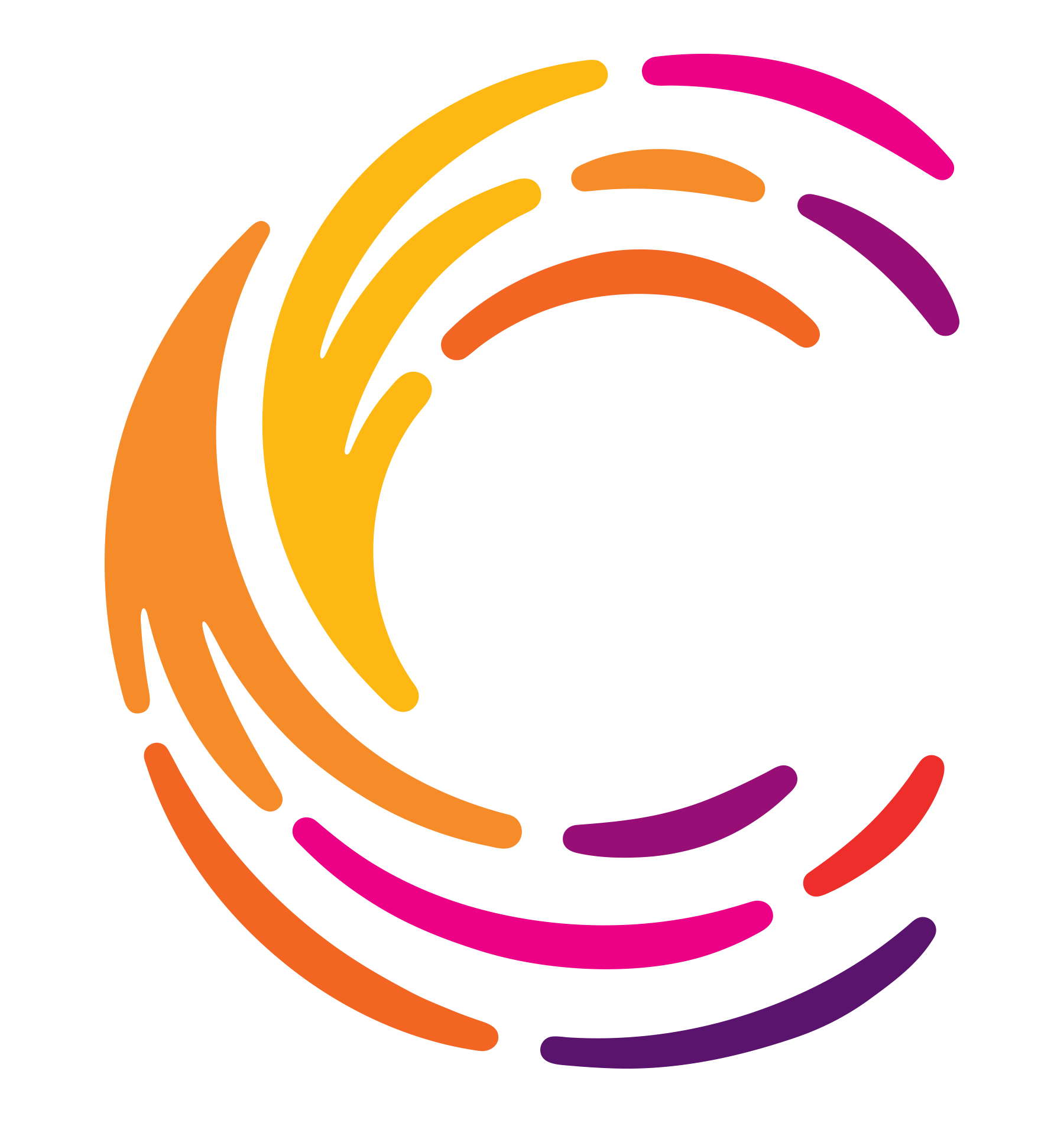 Perdas e danos climáticos
Como integrar uma abordagem de direitos humanos na 
proposta de auxílio emergencial para situações 
decorrentes de secas e enchentes?
Ampliação do conceito de desastre: além de abranger secas e enchentes, é importante considerar impactos climáticos como elevação do nível do mar e erosão do mar, problemas que já atingem diversos municípios do litoral brasileiro
Participação social qualificada: criação de espaços permanentes de debate e participação social em nível municipal para acompanhar, monitorar e fiscalizar o auxílio emergencial
Políticas intersetoriais: conectar o auxílio emergencial com políticas intersetoriais para abranger também saúde digna, em especial saúde mental, também tendo em vista que municípios mais vulneráveis às mudanças climáticas são aqueles com menor capacidade financeiro-institucional de dar respostas e operacionalizar as políticas
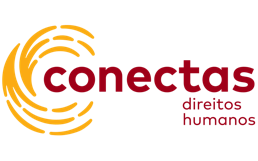 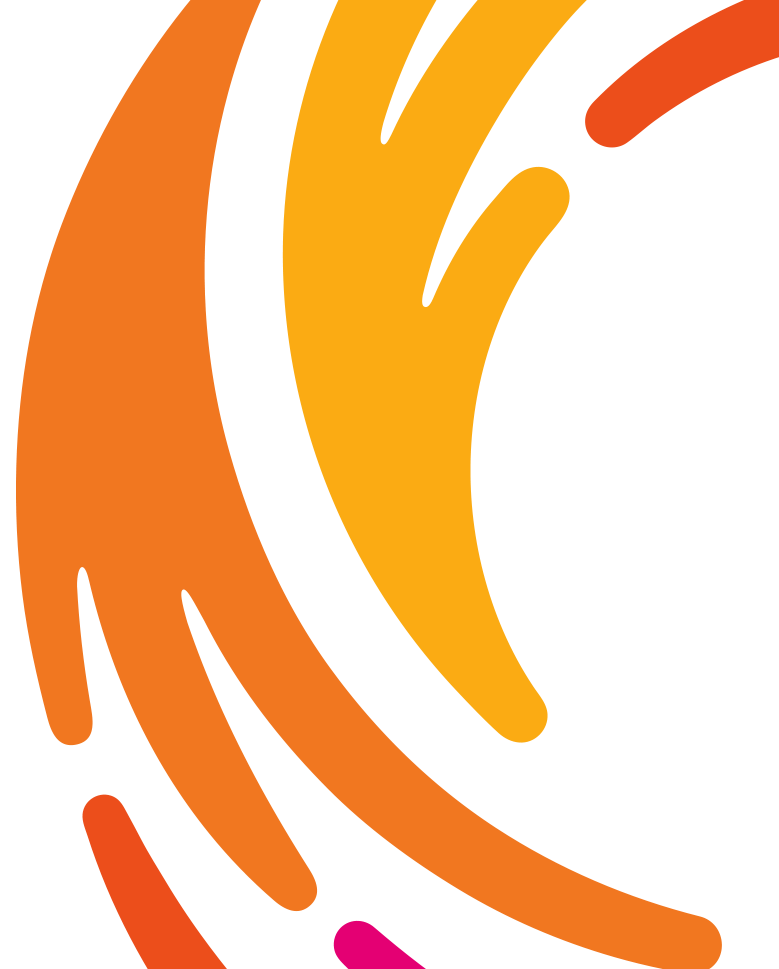 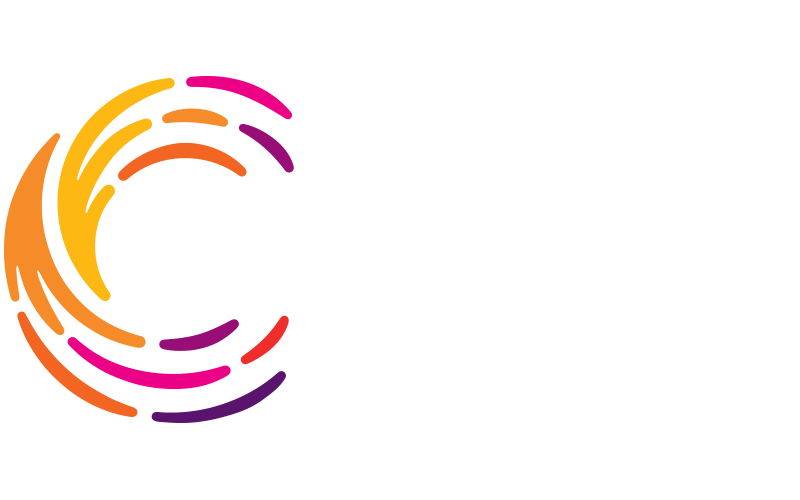 conectas.org
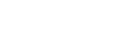